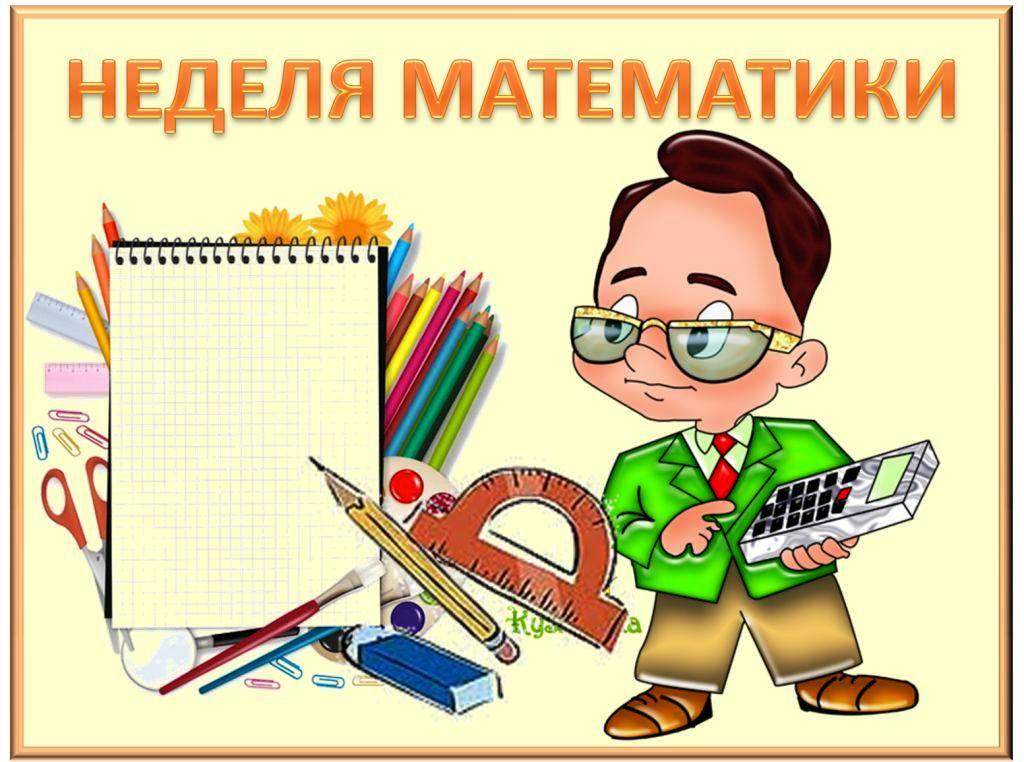 23.10.17-27.0.17
Математика для малышей
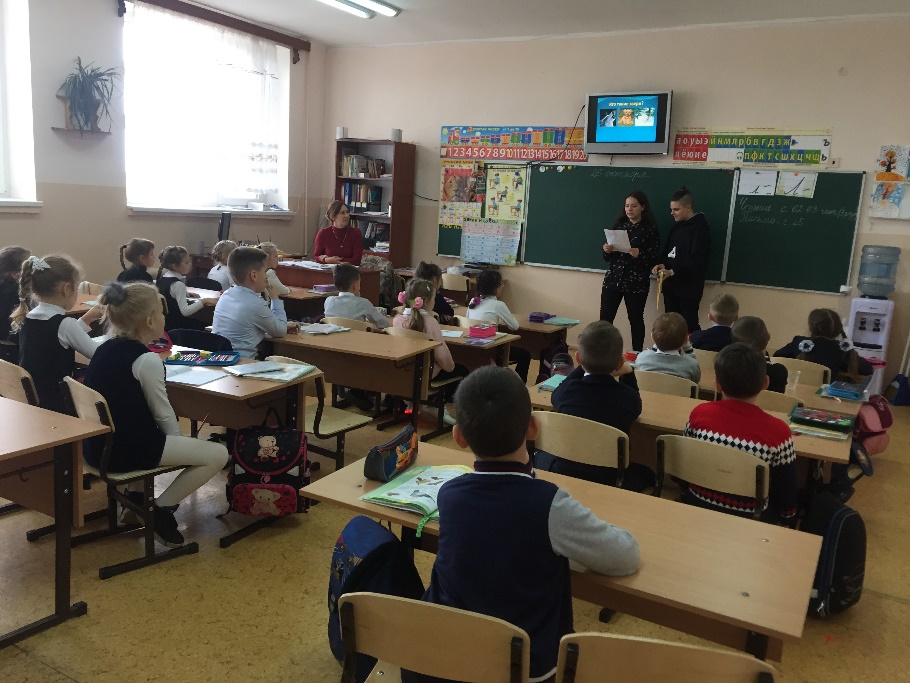 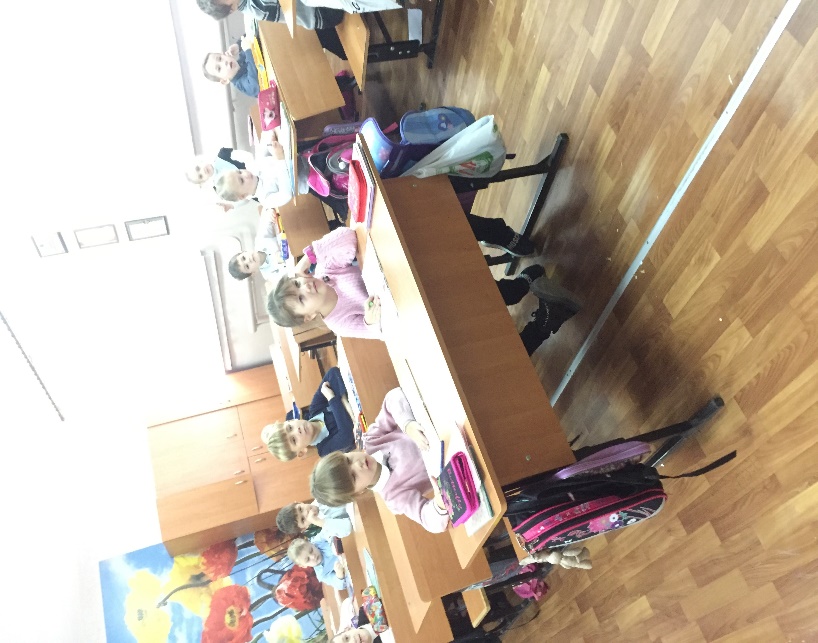 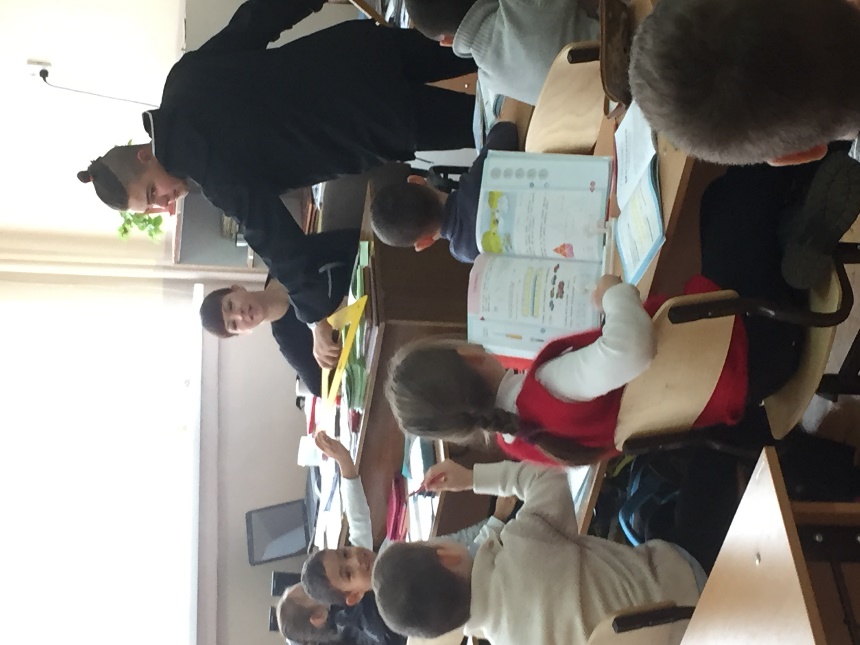 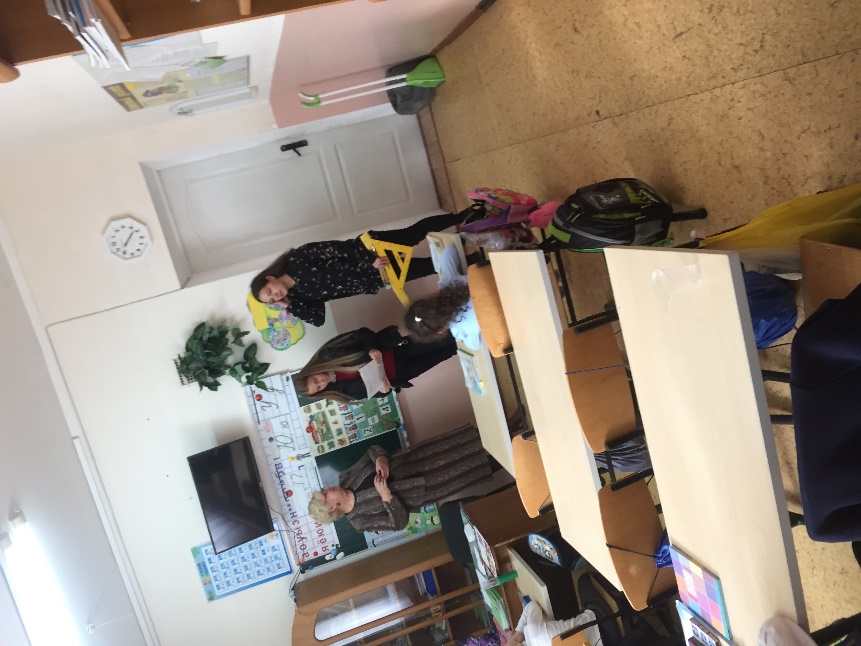 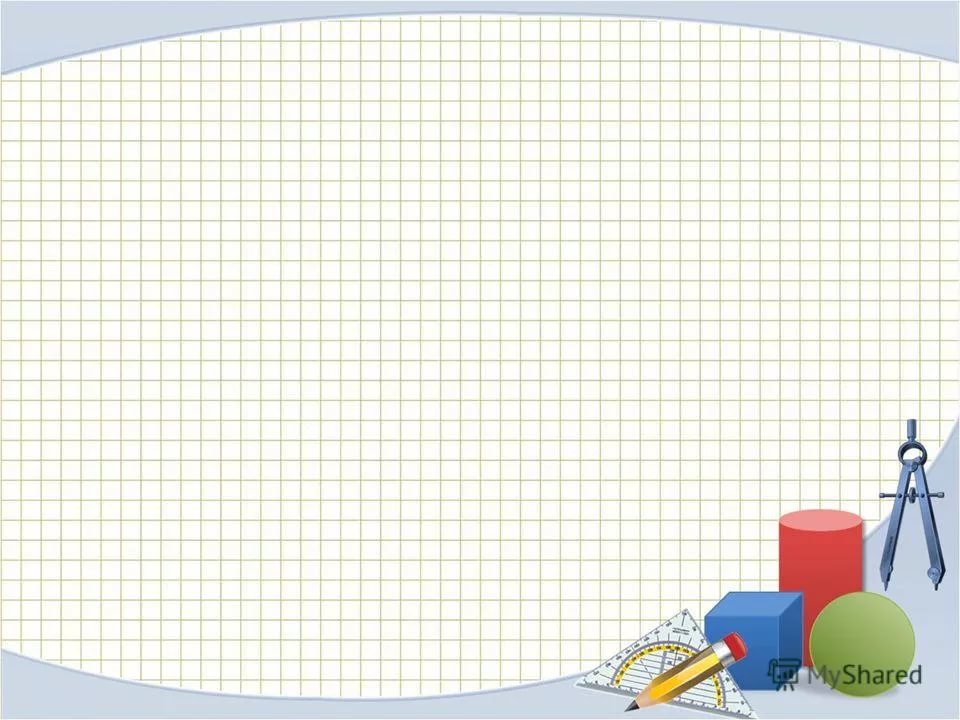 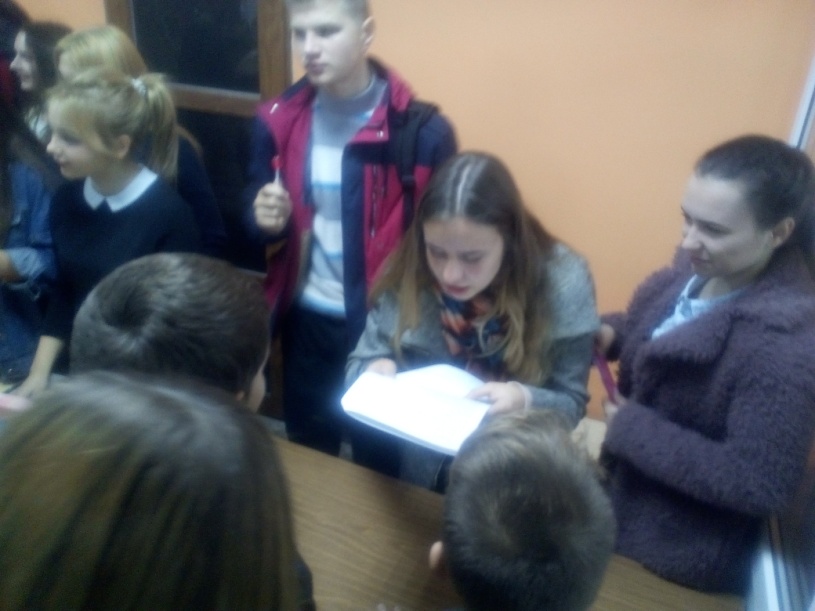 Математический аукцион: все за призами!
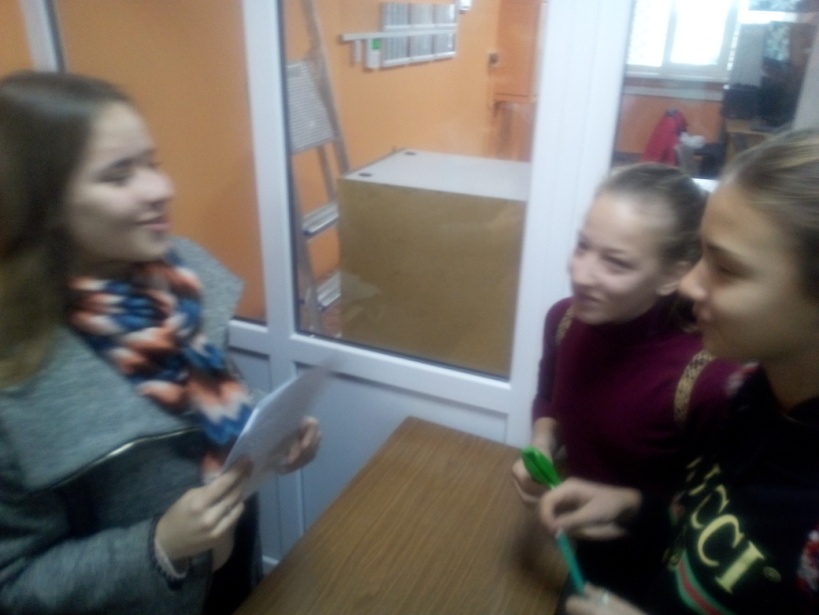 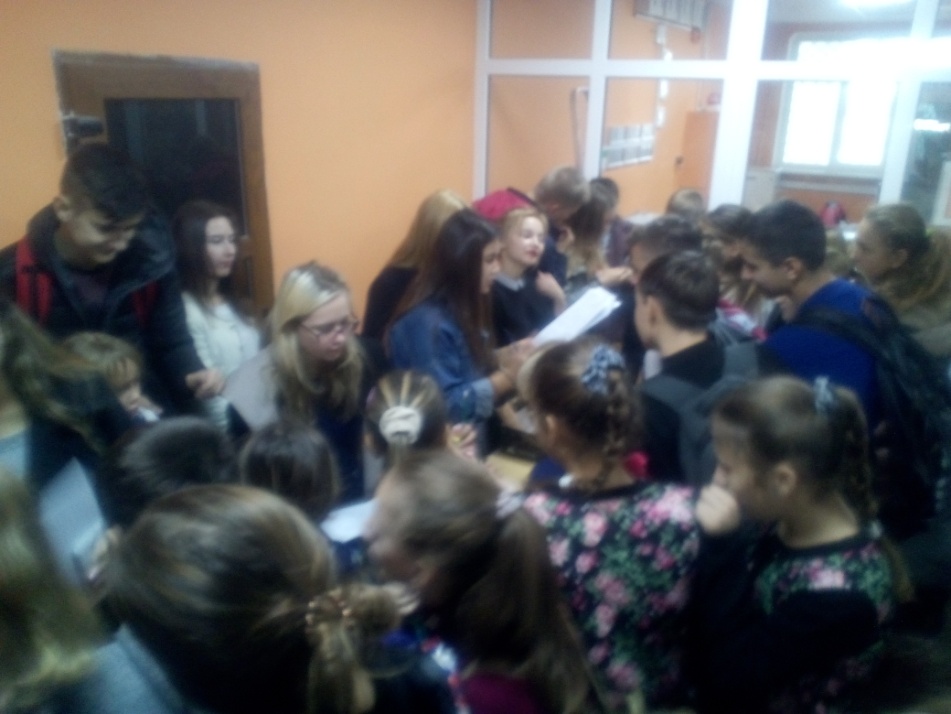 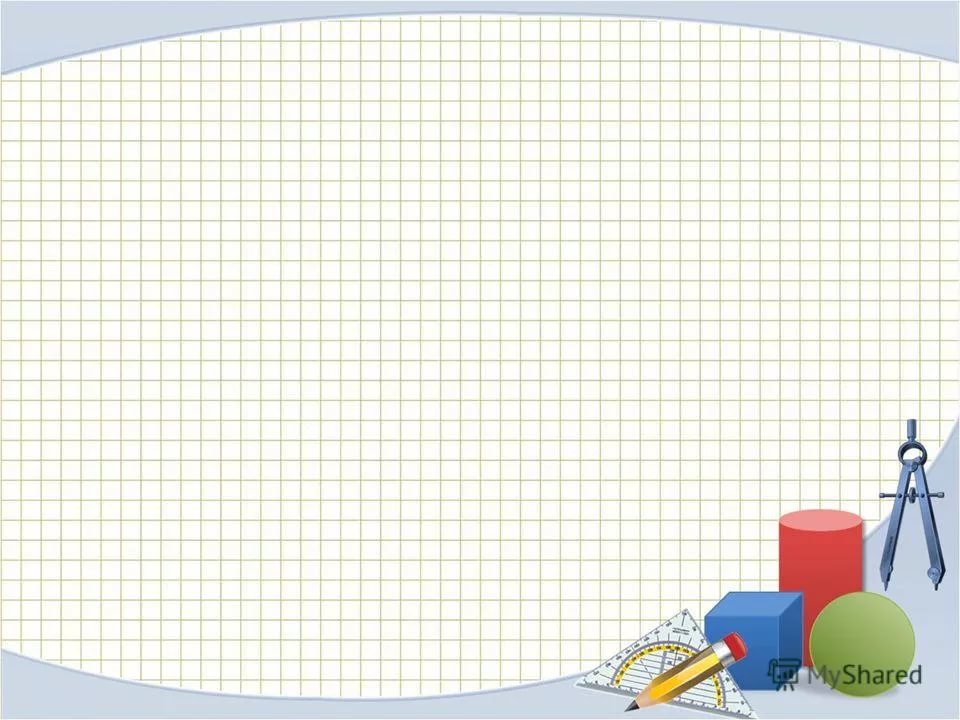 Знакомимся с переносной выставкой «МАТЕМАТИКА НЕ СТАРЕЕТ»
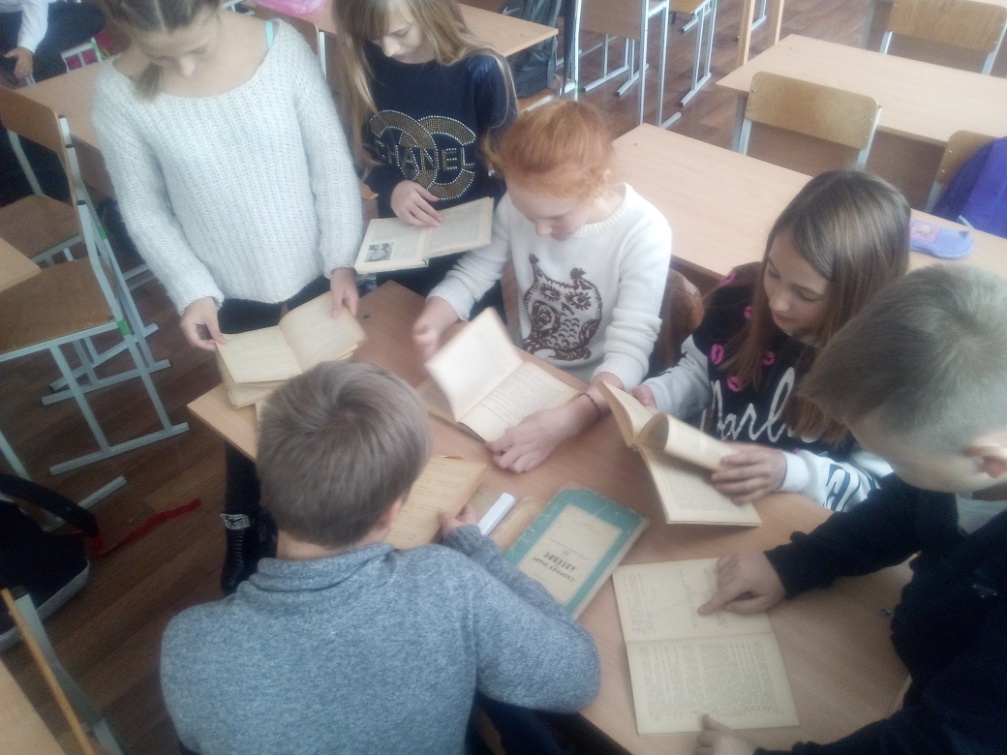 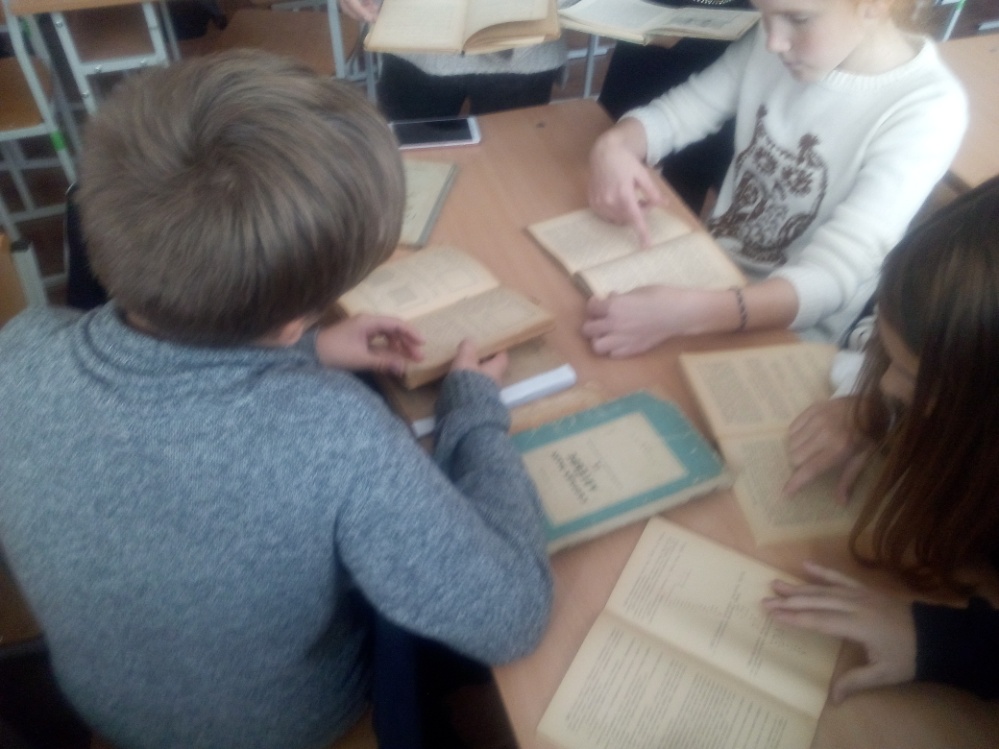 Победители математической олимпиады сайта УЧИ.РУ
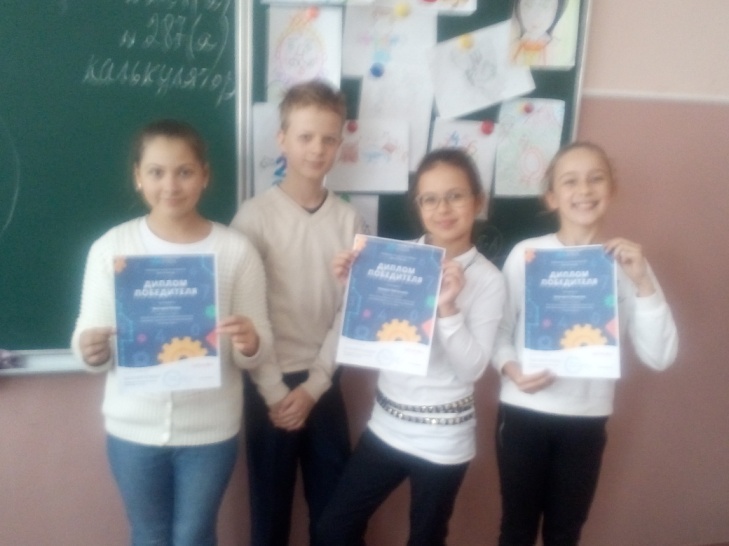 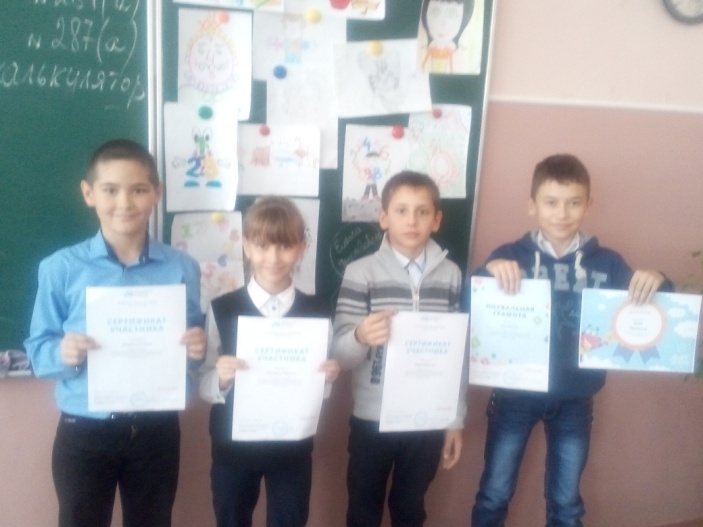 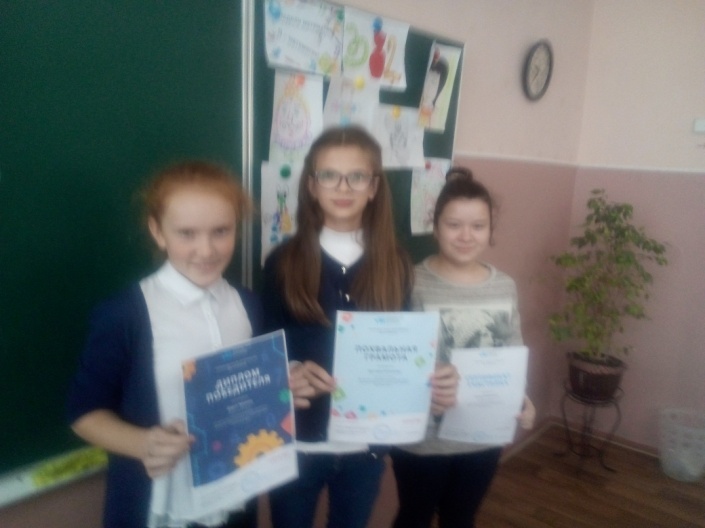 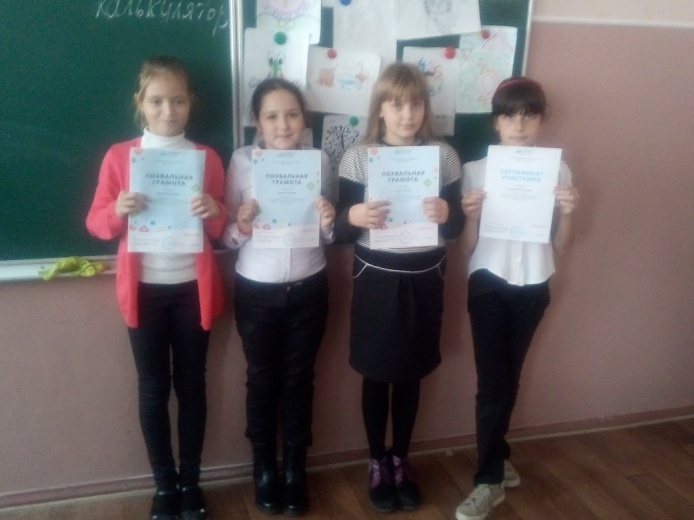 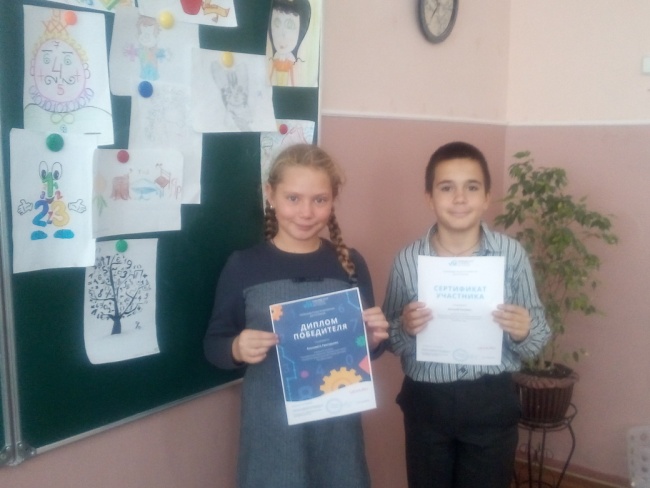 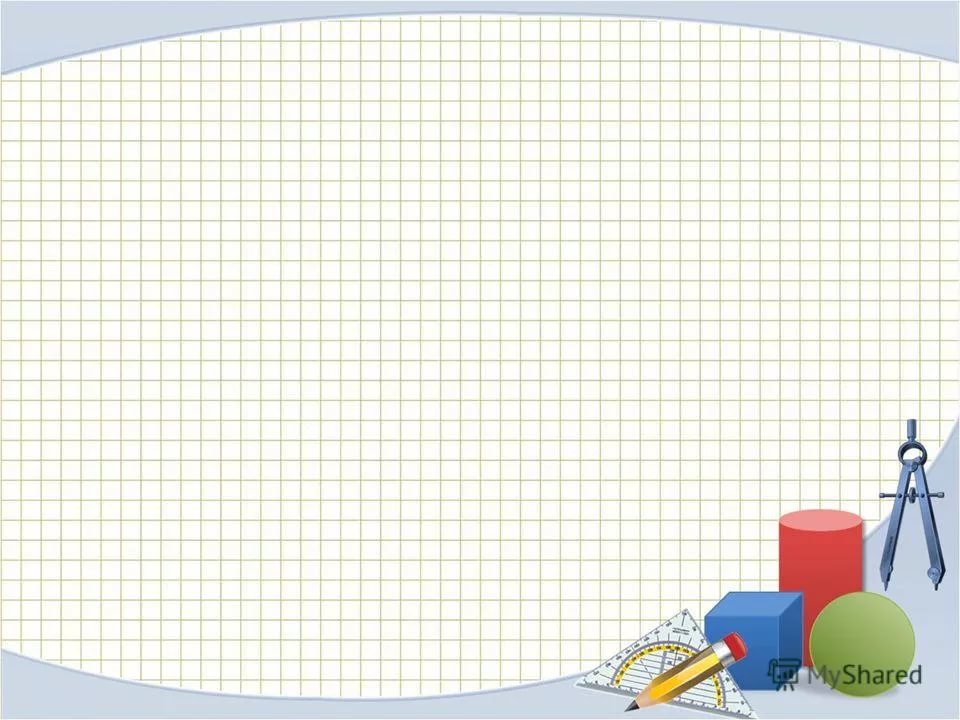 Наши задания
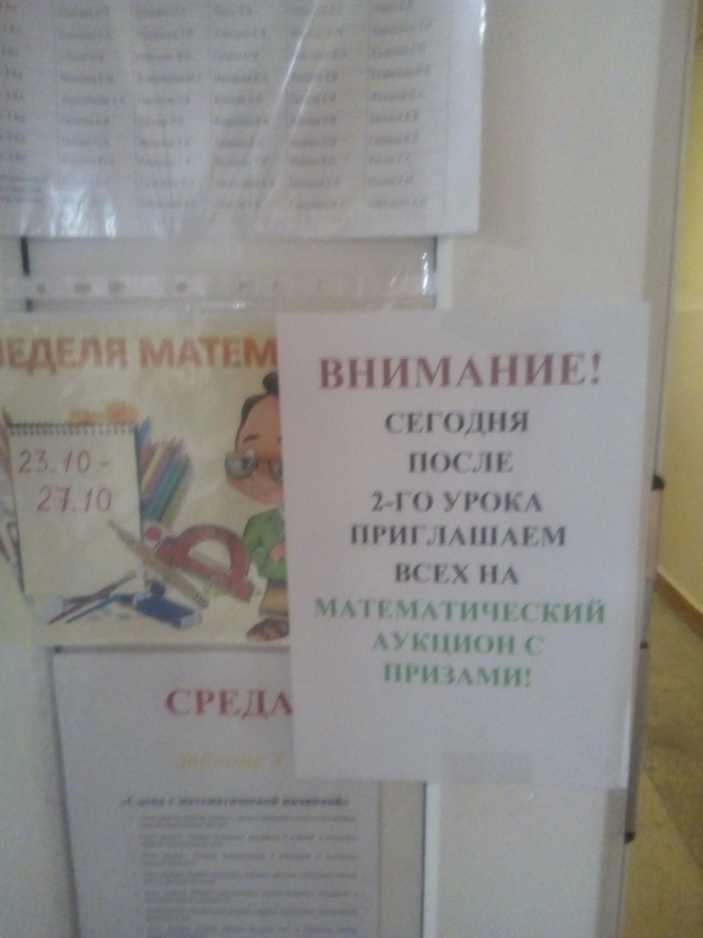 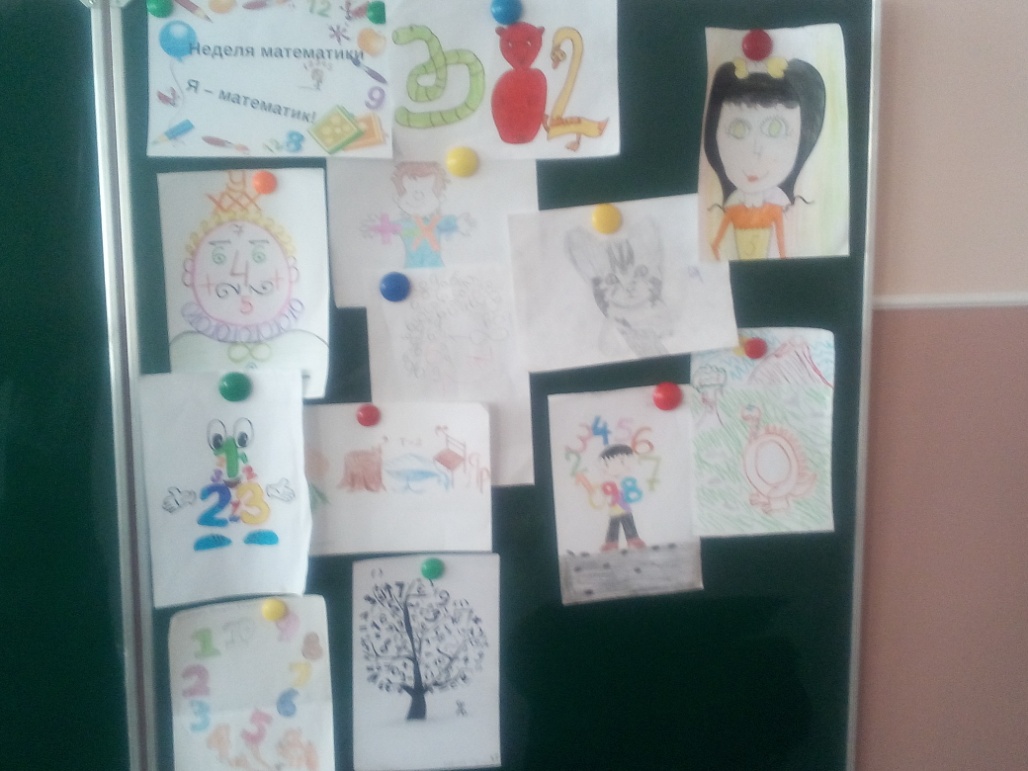 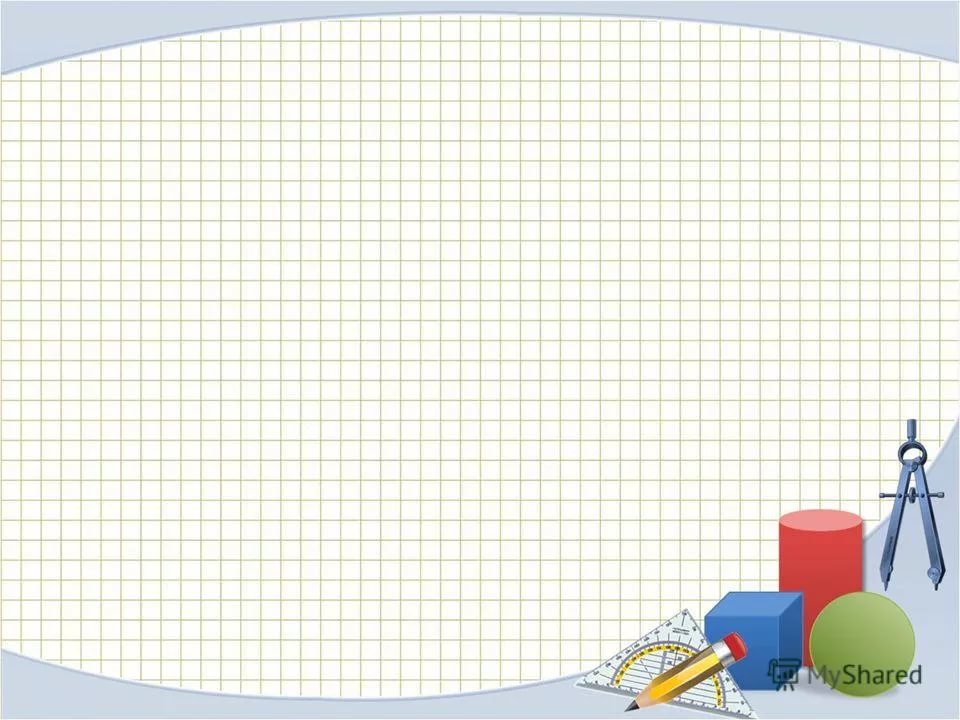 На школьном этапе 
Всероссийской олимпиады по математике
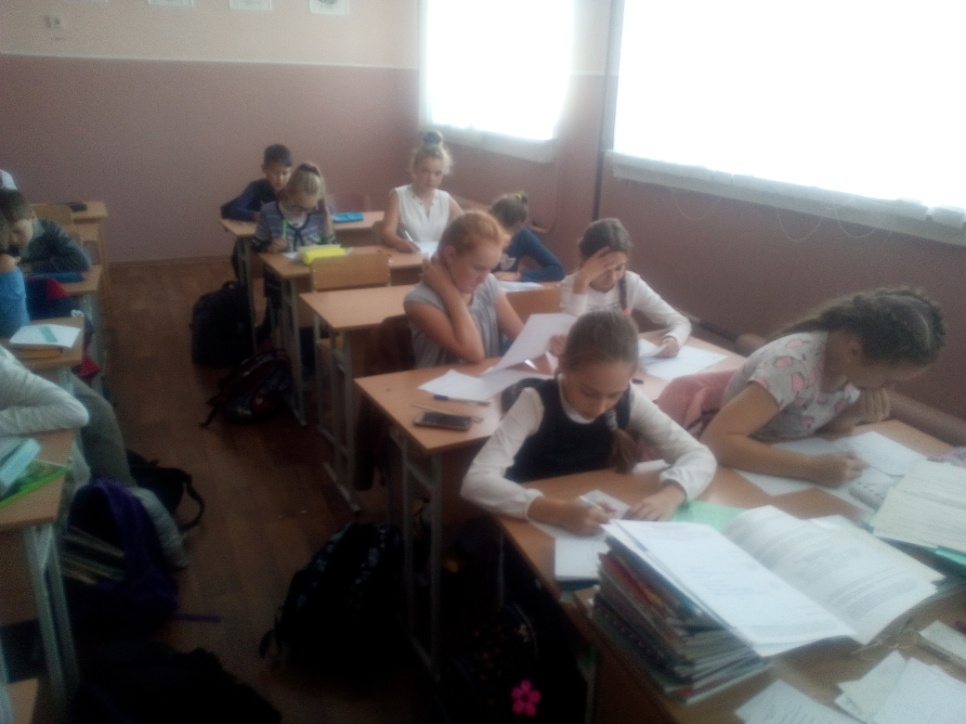 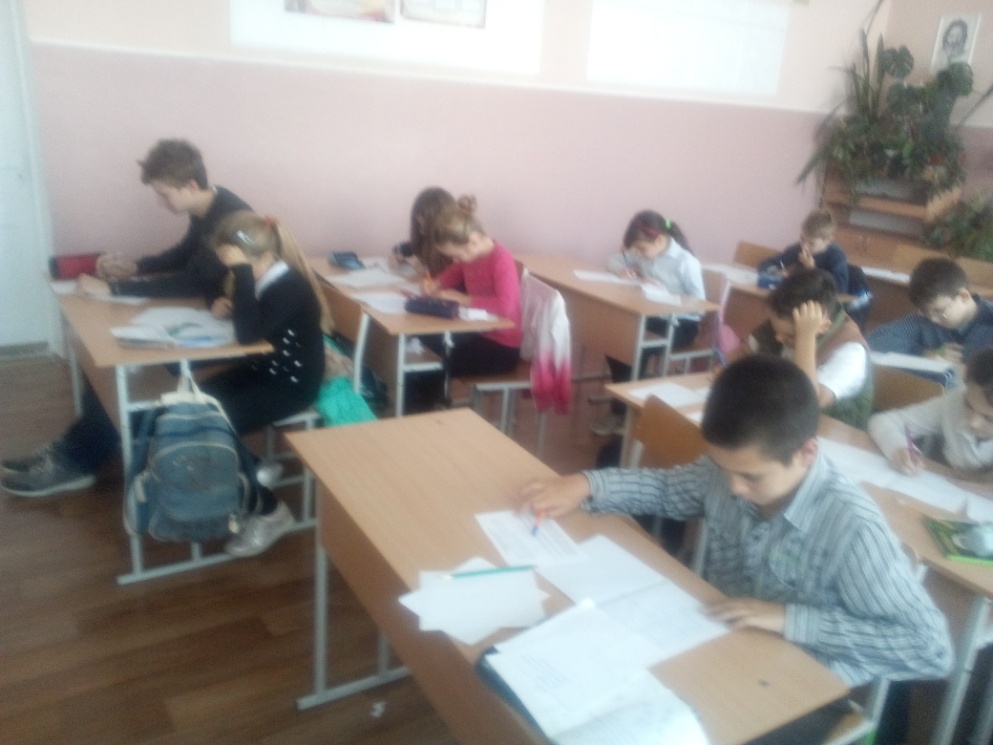 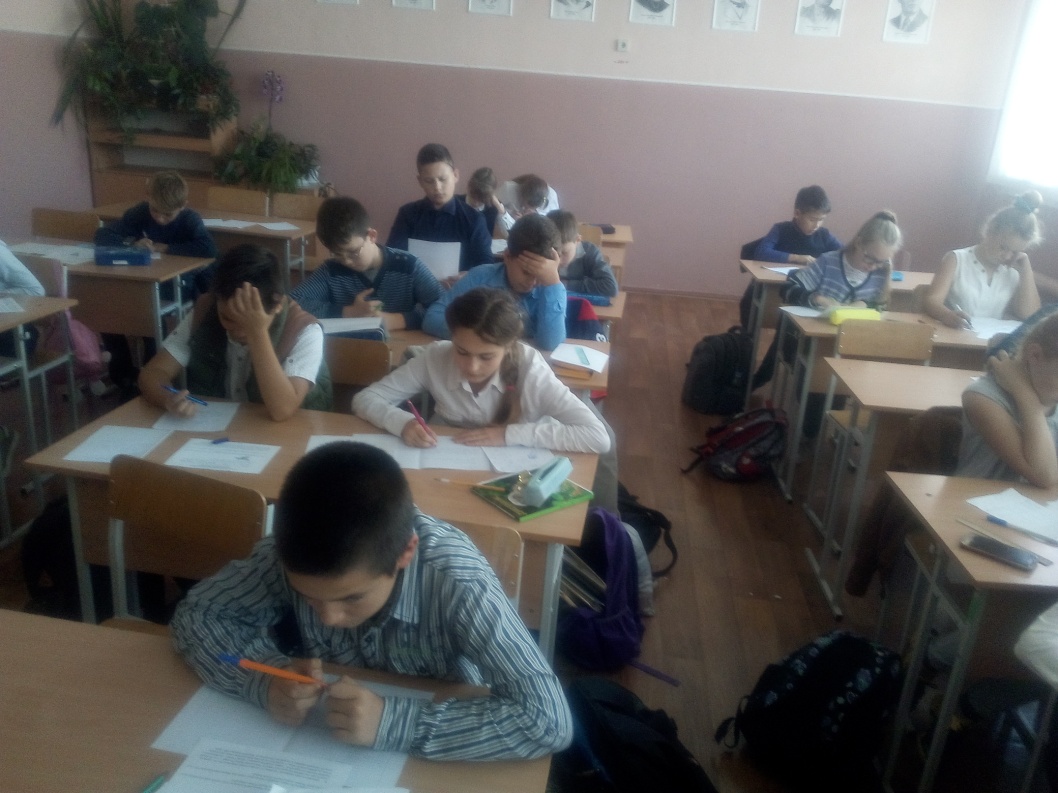